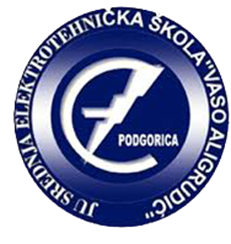 JU ETŠ „VASO ALIGRUDIĆ“, Podgorica
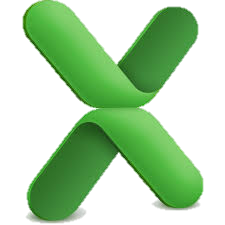 ZAŠTITA PODATAKA U EXCELU
PREDMETNI NASTAVNIK : SPASOJE PAPIĆ
Ponekad prilikom izrade Excel dokumenata isti u sebi sadrže podatke koji nisu dostupni za javnost ili se želi postići jednostavna zaštita strukture i formula koje sačinjavaju taj dokument. 
Excel nudi sljedeće tri vrste zaštite:
• Zaštita elemenata radnog lista• Zaštita elemenata u radnoj knjizi• Zaštita pomoću lozinke na nivou radne knjige
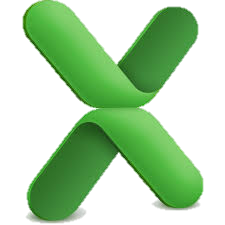 Zaštita elemenata radnog lista

Svrha ove zaštite je ograničiti korisnicima unos i mijenjanje postojećih podataka i formula u radnom listu. Ova se funkcija koristi kada postojeće predloške (izvještaje, analize, grafikone) želimo zaštititi od nenamjernog brisanja ili mijenjanja, pa korisnike ograničimo na unos ili formatiranje samo određenih polja unutar radnog lista. 
Funkcija se aktivira u kartici Review/Changes/Protect Sheet. 
Zaštita se može aktivirati sa ili bez dodatne lozinke.
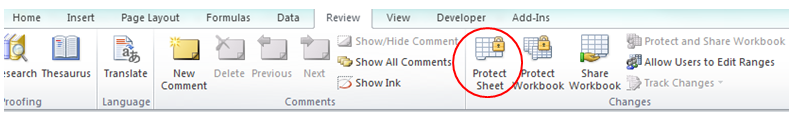 2) Zaštita elemenata u radnoj knjizi

Druga vrsta zaštite odnosi se na zaštitu podataka unutar radne knjige. Svrha ove zaštite je da zaštiti strukturu dokumenta (raspored i vidljivost radnih listova) kao i pregled istih. U praksi se ova funkcija najčešće koristi kada neki radni listovi sadrže povjerljive informacije te se želi onemogućiti prikaz istih. Shodno tome se ti radni listovi sakriju, te zatim dodatno zaštite od nenamjerne promjene strukture radne knjige kako se isti ne bi mogli otkriti. Funkcija se aktivira na: Review/Changes/Protect Workbook. 
Zaštita se može aktivirati sa ili bez dodatne lozinke.
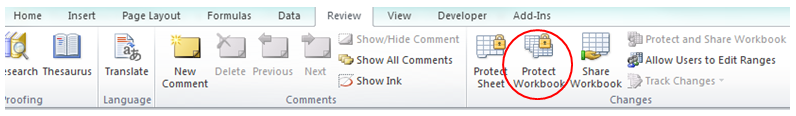 3) Zaštita pomoću lozinke na nivou radne knjige

Najviši stepen na kojem se mogu zaštititi podaci u Excel dokumentu je da se cijeli dokument zaštiti lozinkom, pri čemu Excel nudi mogućnost da se stavi posebna lozinka za otvaranje dokumenta i posebna lozinka za mijenjanje dokumenta. Cilj ove zaštite je u potpunosti onemogućiti korisnicima otvaranje dokumenta i time zaštita povjerljivih podataka je zagarantovana. Takođe se ova zaštita može iskoristiti na način da se zaštiti nenamjerno brisanje ili mijenjanje dokumenata koji služe kao šabloni za interne izvještaje. 
Funkcija se aktivira na sljedeći način: Save As/Tools/General Options: Password to open / Password to modify.
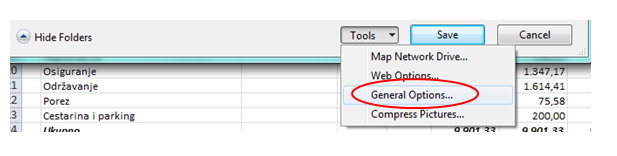 HVALA NA PAŽNJI !